令和１年６月吉日発行
通信
デイサービスセンター
新橋さくらの園
〒１０５－０００４
東京都港区新橋６－１９－２
福祉プラザさくら川２Ｆ
☎０３－３４３３－０１８５
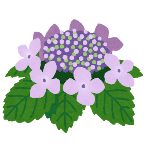 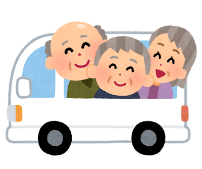 さくらデイ
さくらデイ
母の日イベント
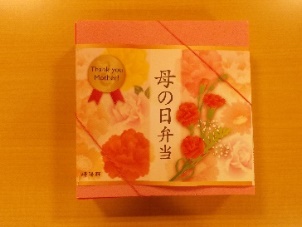 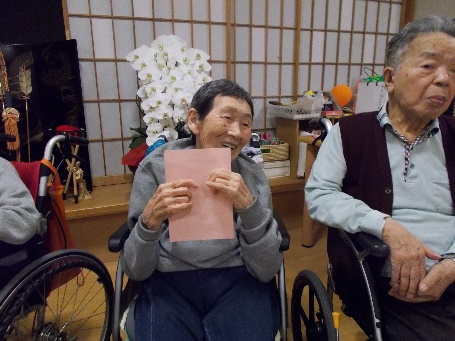 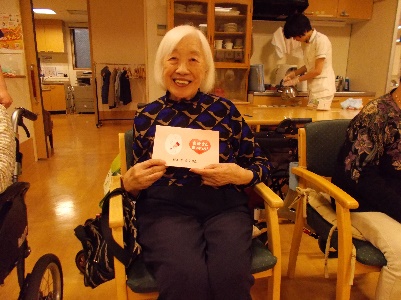 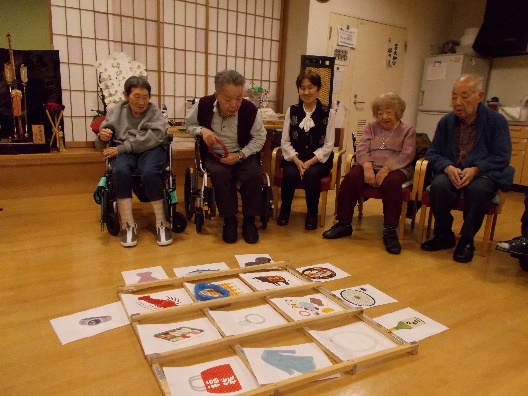 令和元年
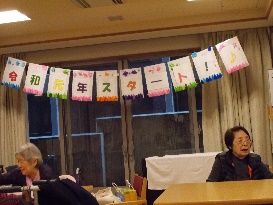 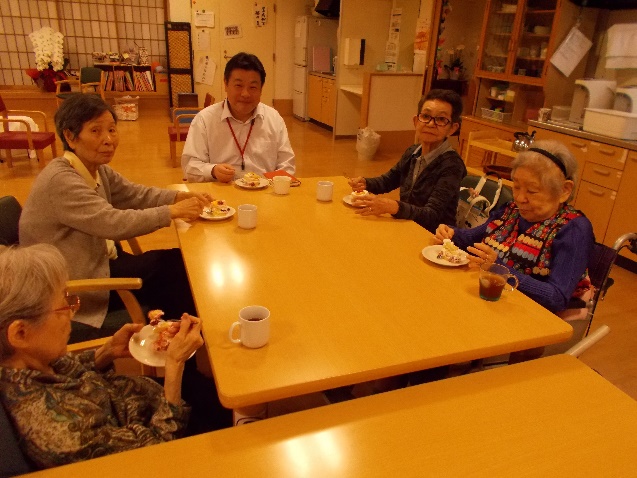 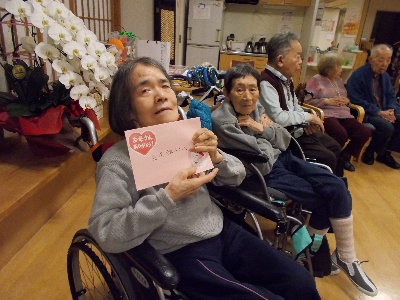 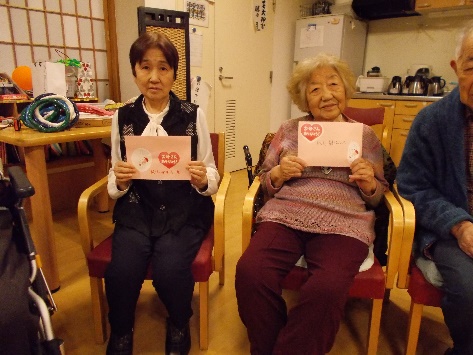 ６
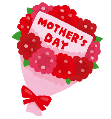 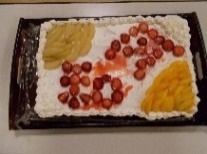 買い物ゲームをしました！
ケーキを食べました
月号
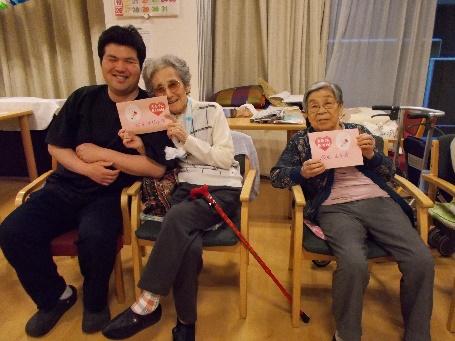 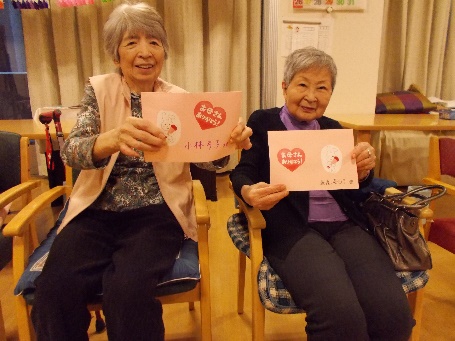 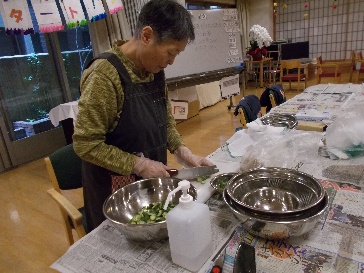 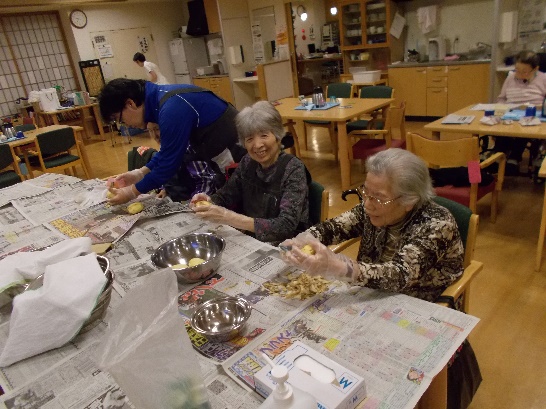 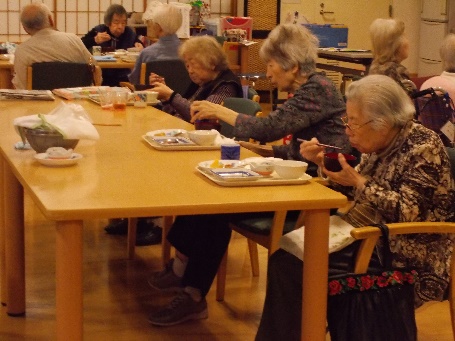 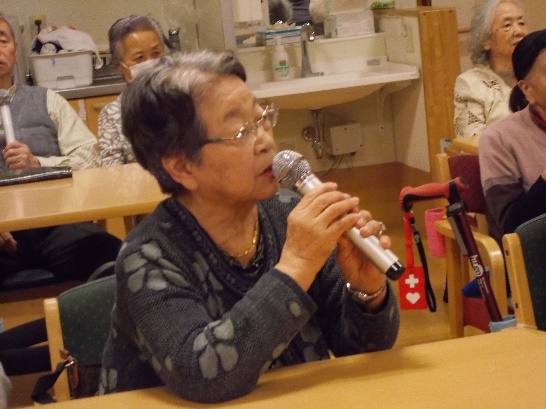 ベルマークを集めています
ご協力下さい！
調理レク
調理レク
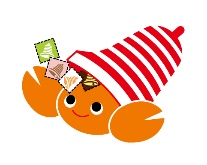 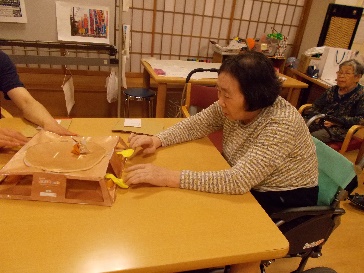 次回は6月22日（土）です！
カラオケ大会
カラオケ大会
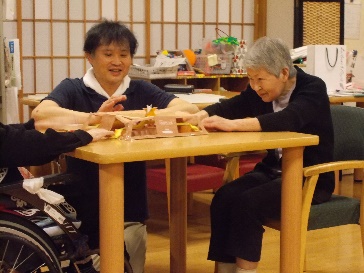 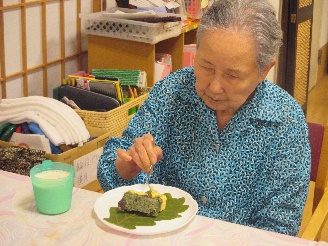 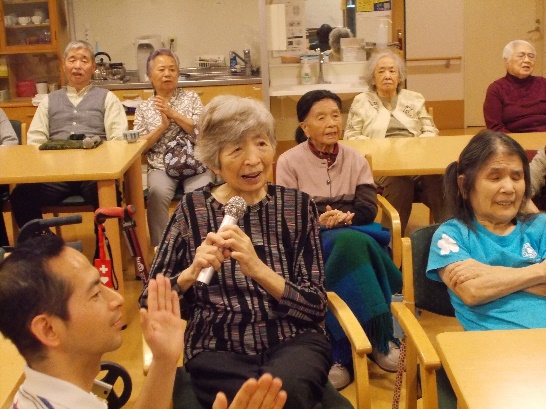 相撲さくら場所
相撲さくら場所
粋カフェ
粋カフェ
休まず通って
いただきました
ありがとう
ございます！
臨時利用の
ご希望あれば
お知らせ下さい
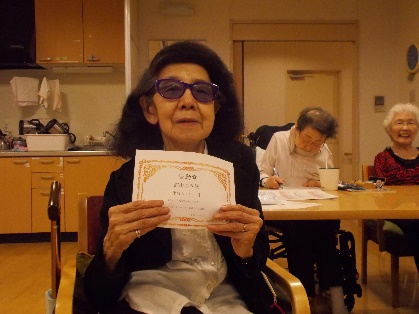 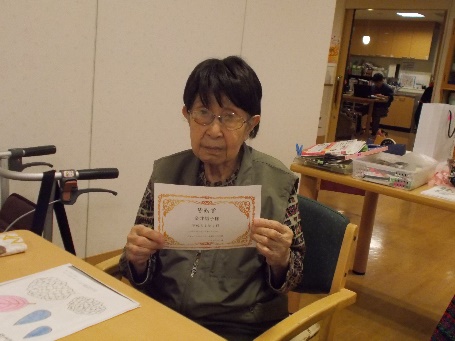 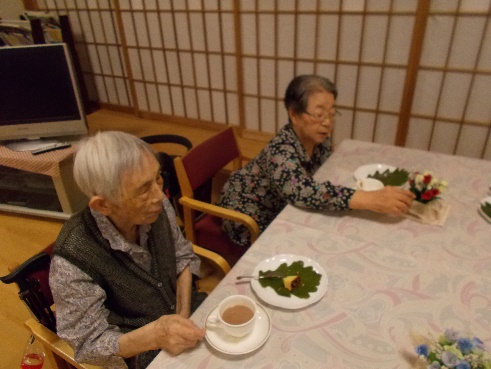 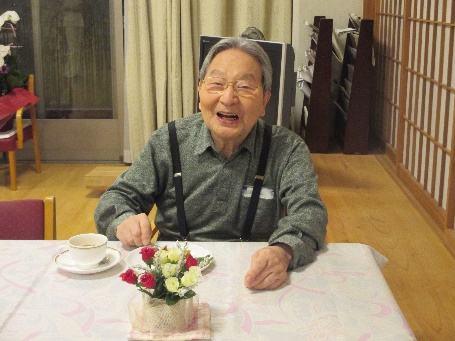 皆勤賞
皆勤賞
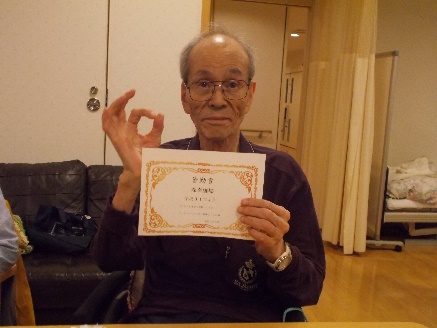 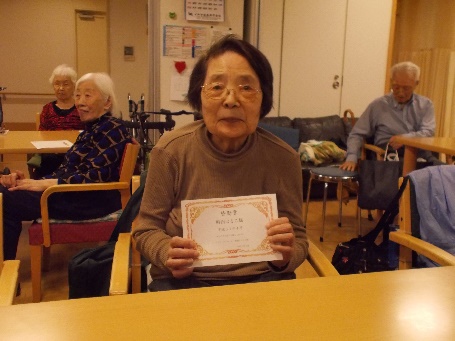 フラワーアレンジメント
フラワーアレンジメント
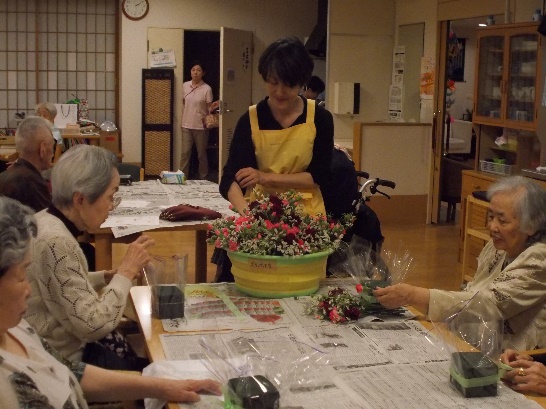 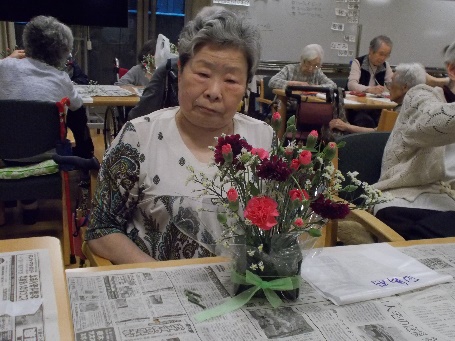 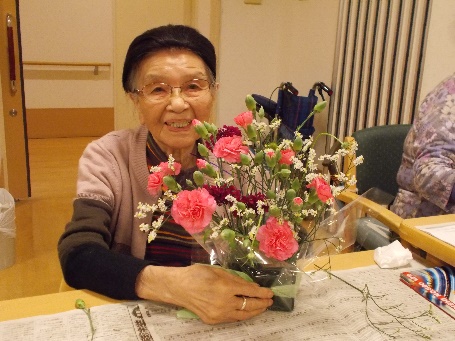